Gender inequality: Machinations of ‘fairness’ in latest Australian Child Support Inquiry
Dr Kay Cook
Dr Christine skinner
Introduction
Policy Background Australia – De-gendering
Aims & Methods 
Unfair - Failing  & Gender Biased System  
Unfair – No gender equality
Unfair - Division of work and care
Conclusion - Gender Equality V Gender Equity
Australian Policy Background
Original 1998 CS system tackled lone parent (female) poverty
Based male breadwinning model  and redistribution of income across separated families’ households

Fueled father’s resentment – led 2003 inquiry & 2005 Taskforce 
2008 reforms ‘income shares model’ = equal treatment 
2014-15 inquiry one aim review the formula
[Speaker Notes: On 20 July 2015, the House Standing Committee on Social Policy and Legal Affairs presented From conflict to cooperation: Inquiry into the Child Support Program. The Committee was asked to inquire into child support by the Minister for Social Services. The terms of reference asked the Committee to inquire into: 
• the methods used by the Child Support Program (CSP) to collect payments in arrears and manage overpayments, 
• the flexibility of the CSP to accommodate changing circumstances of families, 
• the alignment of the child support and family assistance frameworks, 
• linkages between Family Court decisions and child support policies, and 
• how the scheme could provide better for high conflict families. 

Within the terms of reference the Committee expressed a particular interest in: 
 assessing the methodology for calculating payments and the adequacy of current compliance and enforcement powers for the management of child support payments, 
• the effectiveness of mediation and counselling arrangements as part of family assistance frameworks, and 
• ensuring that children in high conflict families are best provided for under the child support scheme. 

One of the primary aims of this report is to promote mechanisms which may lessen the conflict between separated parents and to strengthen elements of the CSP that focus on children’s wellbeing in a holistic manner. Consequently, the Committee has commenced with a focus on mediation: the next generation of Family Dispute Resolution services should include child support matters. 
The Committee has questioned the currency of parts of the formula underpinning child support calculations and concluded that work is required to ensure that the formula’s ‘universal inputs’ are reviewed and up-to-date. 
The Committee has also made strong recommendations for better enforcement of child support payments, to protect the scheme from abuse and to protect children from poverty.]
Methods
Frame Analysis
Preliminary analysis explore how fathers’ framed problem of CS in 2014 inquiry
How their gendered reality was framed more prominently than other aspects
Questions: what is the basis men’s claims of unfairness in the child support system?
What kinds of solutions were proposed in response?

Data – Submissions to the Inquiry 
Coding of themes and identification of ‘idea elements’
Unfair- Failing & Gender Biased System
Respondents’ framed system as:

Failing fathers and children
Anti-men

‘…adversarial system, totally out of control being run by feminists in the CSA…’

‘Contrary to what seems to be modern feminist mantra, men are not stupid. They are not blind to a system that repeatedly treats them as second class parents, a system that reduces their contribution to their children’s lives and upbringing, as a walking wallet and visitation centre…’ (Submission 87).
[Speaker Notes: Respondents framing…
First quote….
Failing fathers and children, e.g.:
Encouraging lone parenthood 
Ignoring father suicide
Creating conflict and non-compliance
Creating angst, financial insecurity & unemployment for men.
Did nothing to stop these men at least from feeling pushed out of their child’s lives.
Did nothing much but make things worse. 

Worse still for some they felt the system was anti- men:
2nd quote

Many foregrounded their contributions as fathers to love and to care and the system was failing them and their children in this regard and this basis formed claims for gender equality]
Unfair - no gender equality
‘Australian men of procreating/child rearing age have been brought up to believe in equality … They believe that men and women should be both involved in raising children. They witnessed the inequalities of the day that were biased against mothers, and perhaps their older sisters. They then accepted that both genders are entitled to receive the same compensation for their efforts at work and home … They see systems which have NOT kept pace with societal expectations and modern family dynamics. They see decisions which are biased against men, against them for providing an income for their families. This causes frustration, anxiety, depression and anger .’(Submission 87)
[Speaker Notes: Further to the anti-male arguments, respondents clamed that that men and women had the capacity to be equal and should be treated as such. And should be equally compensated.
Not being ‘equally compensated’ exemplifies unfairness and a bias against men:
Quote 
Here we see not only an expectation of equal treatment – but of equality in outcome, both parents should be equally compensated.  
We will talk about this expectation of equality of outcome a bit later again.
For now we consider how for some men their gender equality expectations: 
 – were explicitly framed in relation to having equal rights and 50%  care or parenting time with their children. 
Other arguments that both parents should be regarded as ‘equally responsible’ – thus financial obligations should be enforced  and so to should equal access.
Others stated the starting point should be assumption of 50:50 care thereby eliminating the need for CS completely. 
Others that In the context of equal care assumptions the CS system would be illegitimate – as it could only be regarded as a ‘spousal maintenance system’ with the higher earning parent paying the other. 
Many here will not be surprised at separated men’s arguments being framed in gender equality in regards to having ‘equal rights’ to share care of children. A long standing issue for men in he UK and in Australia.
But interestingly for some men– equality in responses to this inquiry was also framed in relation to mother’s having equal employment responsibilities to men, with the current unequal division of labour between the parents being deemed as unfair.]
Unfair - Division of work and care
Remembering that the payer needs to work and obviously has more expenses than a payee sitting at home … I believe that the child support formula was actually supposed to be based on both parents working and carrying their fair and equal share (Submission 112).

Why should one parent work longer hours than the other parent when care level is 50%. This is not fair! (Submission 109)

The issue of resident parents in receipt of high levels of support who opt to work part-time, when they could be working full-time in their current positions, be addressed (Submission 12).
[Speaker Notes: Unfair division of breadwinning roles was another idea element related to the framing of the argument:

In pursuit of a gender equality argument in this aspect of post separation parenting, there was a tendency to frame the division of work and care in gender neutral language – parents, people, both parties, payers and payees. 
This dissolved differences between mothers and fathers and helped bolster claims for gender equality in terms of mothers’ breadwinning role.  
In this newly conceived gender neutral world, any unequal division of work responsibilities between the parents was pitched as unfair. 
See quotes/…..

However, such framing of equality completely ignores the longstanding and highly inequitable division of labour between mothers and fathers in Australian  families - with Fathers working long hours and mothers working part-time to fit with care responsibilities. 
Also it ignores the gendered labour  market which sees women in lower paid jobs with frequently poorer employment terms and conditions. 
This employment reality would be very inconvenient to incorporate into the men’s arguments for gender equality, so it was mostly  ignored.

In addition, men’s arguments generally did not acknowledge the practical work of parenting – the time and organization commitments that care work entailed.  
One man did  implicitly acknowledge this in a roundabout way where he stated it was unfair because paying parents had to work full-time and had no  option but to engage in another relationship (with a woman presumably) in order to be able to care for their children! 
This was unfair because the mother does not have to work or engage with another relationship and therefore mothers should be expected to work on the same basis as payers! 

I like this framing of the problem – because whilst it does not explicitly acknowledge the structural nature of gender inequality in Australia (and in many Western societies), the solution is at one and the same time promoting the continuance of gender inequality and gender equality– i.e. have a new female partner to care inside a fathers household, but outside it have gender equality in the mothers household where she should be expected to work on an equal basis as payers (men). 
So what does all this mean?]
Conclusion
Gender Equality V Gender Equity

Policy makers need sensitized to the difference. 

Arguments for more gender equality will not  produce equal outcomes for men in CS system based on affordability and equity principle.
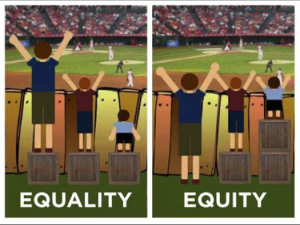 [Speaker Notes: Ironically men’s framing of the solution to the ‘unfairness’ of the CS system in gender equality terms actually does nothing to tackle the gender inequalities that exist in Australian and many Western Societies. 
Effectively, the men are arguing for a system or systems that produce  ‘gender equal outcomes’ , that is mothers should be persuaded to earn on an equal basis as fathers, and be required to share the care of children equally.  This it is believed, will produce two potential outcomes – elimination of the CS obligation altogether (50:50 care)– or reductions in fathers’ contributions as mothers earnings would rise. 
Conceivably, this argument is a direct consequence of the ‘‘incomes share formula’’, which treat’s men and women’s incomes equally, but comes up hard and fast in the real world against the unequal earning capacity of mothers and fathers. Worse still, mothers’ can exercise influence over the assessment by giving up work or failing to work enough. 

Whilst the incomes shares formula is gender equal in terms of assessing incomes, it none the less produces unequal but equitable outcomes as the higher earning parent (commonly the father) pays more. 
It redistributes earnings across separated households in the form of CS and it deals with the reality of gender inequality in earning capacities between men and women. 

This claim for gender equality by these men in this inquiry whilst being framed as ‘fair’, is completely at odds with the principle of equity that underpins the CS system. 

Define Gender equity and gender equality ….. Picture 

As noted by UN Population Fund (2005) gender equity approaches, actions and interventions lead to gender equality, not the reverse. Failing to promote gender equity as a policy goal leaves gender relations and gendered structural disadvantage unchallenged, reproducing the status quo of gender inequality (Frericks 2012). 

The framing of CS in gender equality terms could therefore be seen at best as being misplaced – and at worse being disingenuous.  
They are in effect arguing that the system should produce ‘gender equal outcomes’ in terms of an equal division of financial and care responsibilities. 
Despite how it might seem, these arguments do nothing to challenge gender inequality.  
The proffered solutions to the system  leaves the existing gendered order firmly in place as the structural inequities in women’s role in work and care are ignored and missing from their arguments. Indeed, even if women worked full-time the CS system would not produce the desired ‘equal outcomes’ between most separated parents. 

The solutions to gender inequality as framed by these men therefore lies elsewhere – in better gender equity policies outside the CS system – in employment, childcare, parental leave provisions for example.]